Band Plan
Rev4 – final
Notes
This document addresses changes to HF bands, only
No changes to 160 m or 60 m bands
Band-by-band comparison is provided for current and then recommended band plan
Uses same format as “US Amateur Bands” graphic available on ARRL website at http://www.arrl.org/graphical-frequency-allocations. 
ACDS operation frequency ranges per Part 97.221b not included on existing ARRL chart
Current frequencies where ACDS (NB only) permitted shown as overlay to Current Band Plan graphic
No changes to CW allocations throughout all amateur bands
RTTY and all other narrowband, non-ACDS modes permitted wherever data modes are allowed
Current Band Plan Graphic
New Key for Recommended Band Plan Graphic
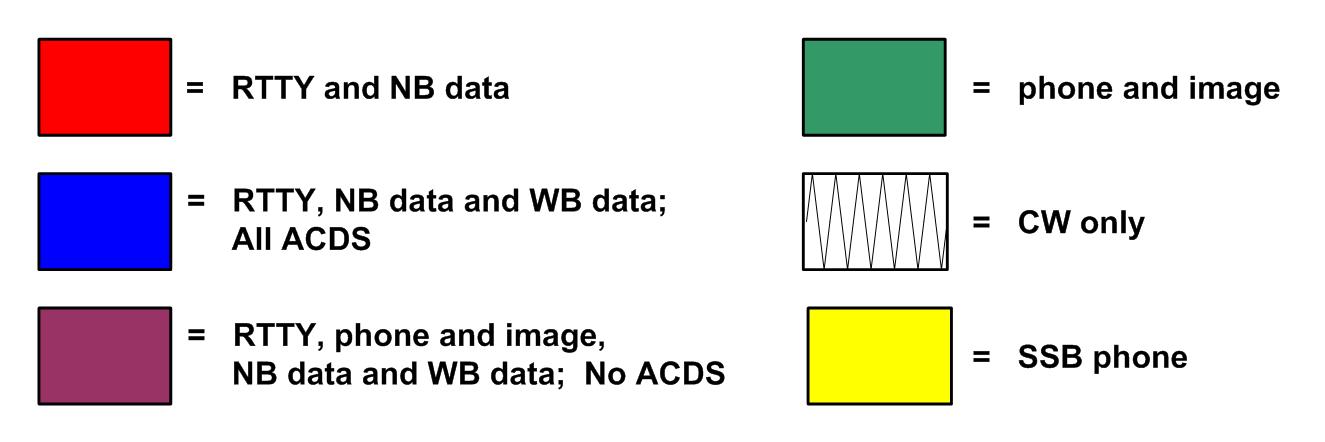 80 meters
Recommended changes – 80m
Change low end of phone band up to 3.650 MHz consistent with RM-11759
Add NB and WB data between 3.600 and 3.650 MHz
Permit ACDS operation between 3.600 and 3.650 MHz
Expand A and G class operation from 3.600 to 3.650 MHz
Add expanded Technician Class privileges consistent with RM-11828
Added RTTY/Data operating privileges for Novice class consistent with RM-11759
New segment from 3.625  to 3.650 MHz for voice, image and all data modes not using ACDS in US territory south of 20° N or west of 135° W.
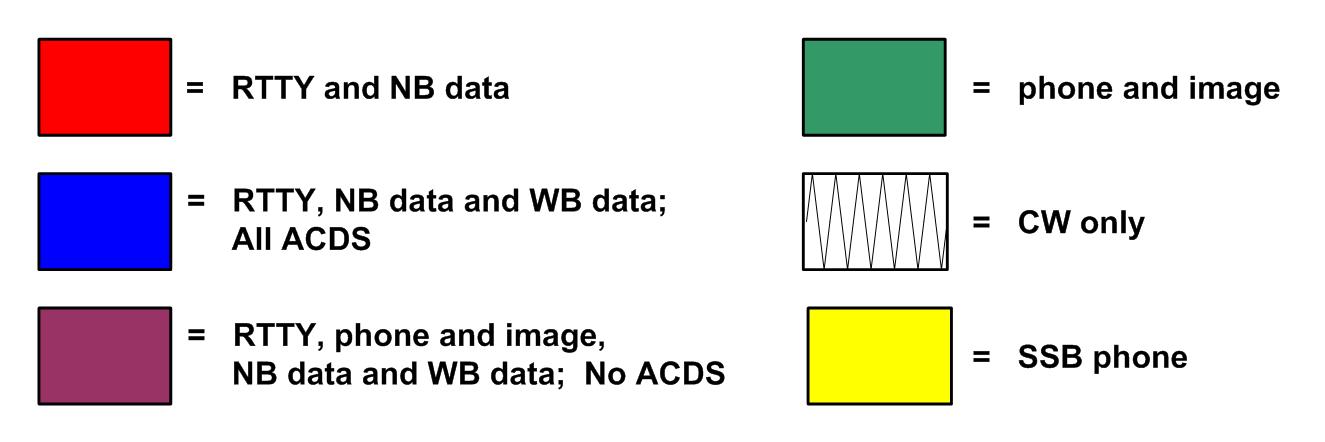 40 meters
Recommended changes – 40m
Add WB data between 7.100 and 7.125 MHz
Expands ACDS operation from 5 kHz to 25 kHz
Changes ACDS operating band to 7.100 to 7.125 MHz
Add expanded Technician Class privileges consistent with RM-11828
Adds clarification to Band Plan for operating in US territory south of 20° N or west of 135° W
No recommendations for ACDS operation outside Region 2
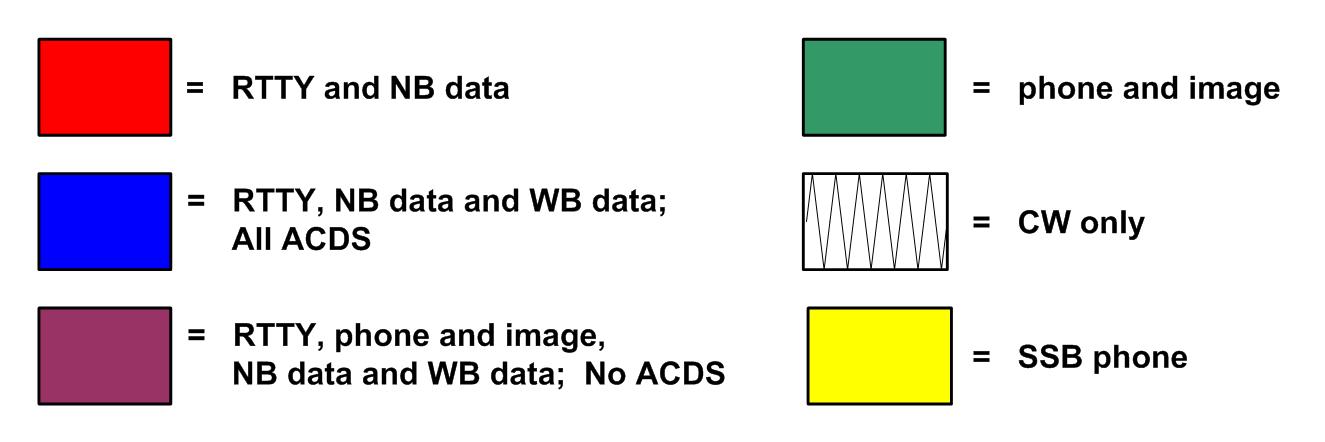 30 meters
Recommended changes – 30m
Adds WB data from 10.135 to 10.150 MHz
Expands ACDS operation to 15 kHz from 10.135 to 10.150 MHz
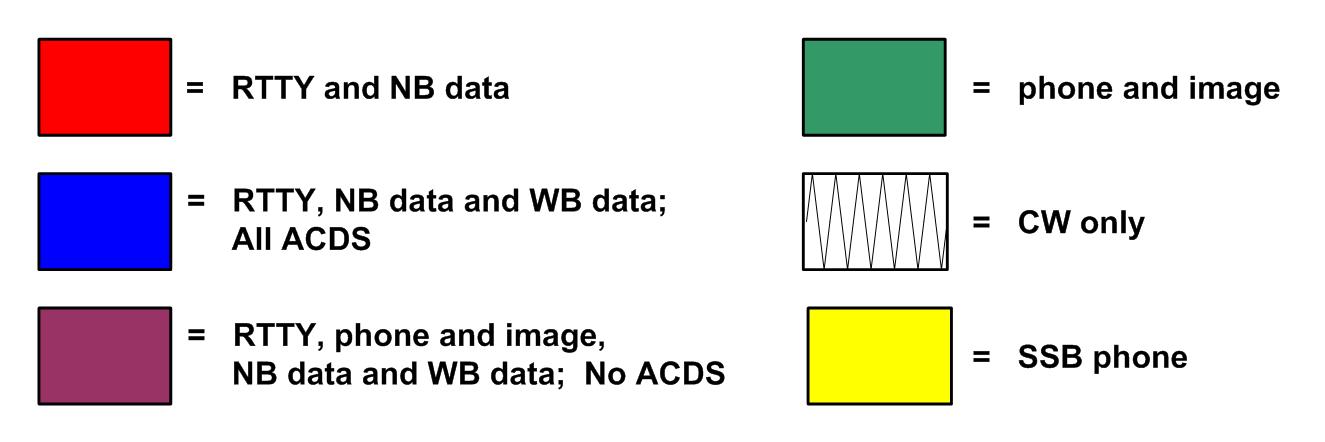 20 meters
Recommended changes – 20m
Adds WB data from 14.105 to 14.150 MHz
Expands ACDS operation to 45 kHz from 14.105 to 14.150 MHz
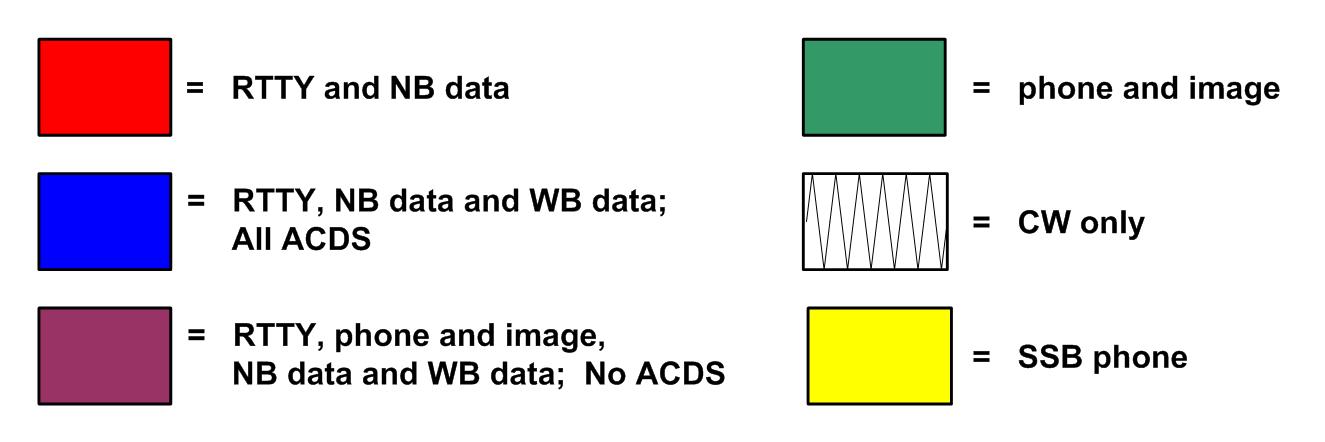 17 meters
Recommended changes – 17m
Added WB data from 18.105 to 18.110 MHz
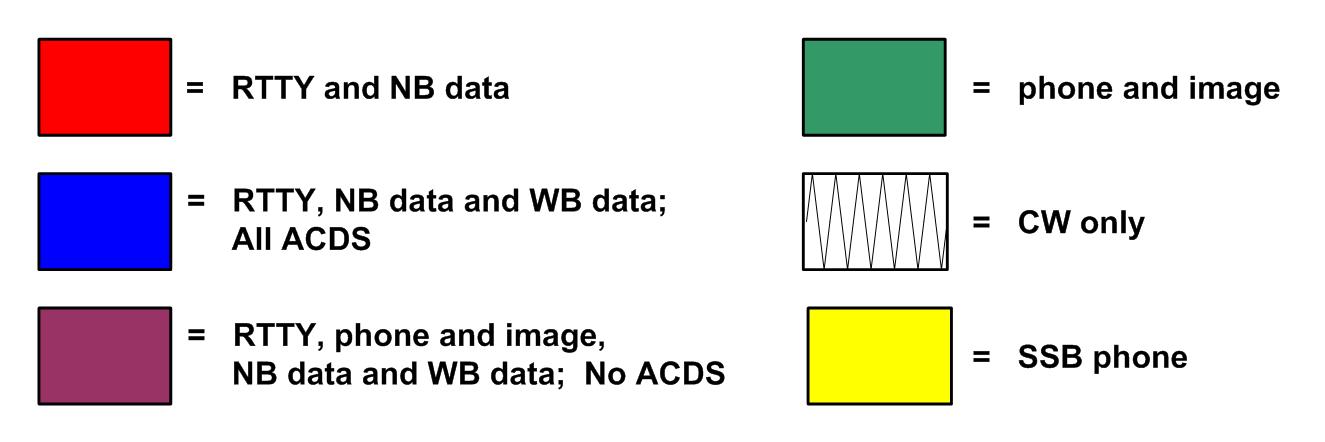 15 meters
Recommended changes – 15m
Adds WB data from 21.150 to 21.200 MHz
Expands ACDS operation to 50 kHz from 21.150 to 21.200 MHz
Add expanded Technician Class privileges consistent with RM-11828
Added RTTY/Data operating privileges for Novice class consistent with RM-11759
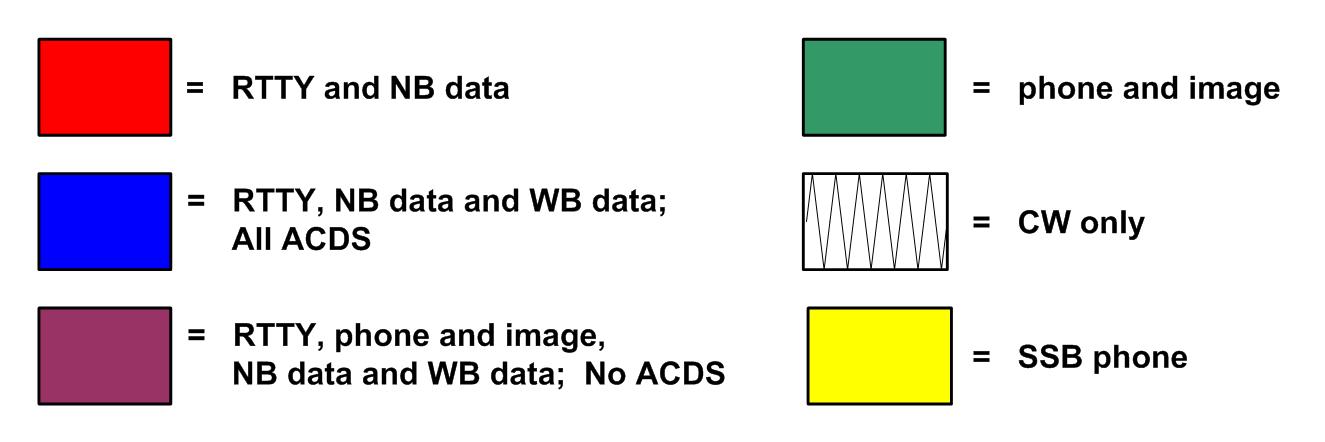 12 meters
Recommended changes – 12m
Added WB data from 24.925 to 24.930 MHz
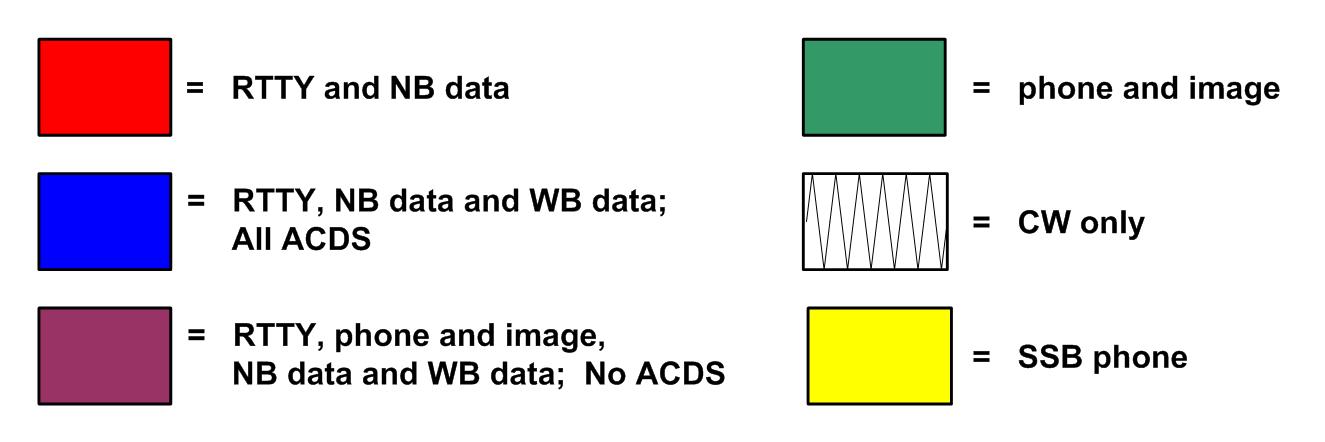 10 meters
Recommended changes – 10m
Adds WB data from 28120 to 28190 kHz
Adds NB and WB data in “Experimental Data Band” from 29.200 to 29.300 MHz for E, A and G license classes
Expands ACDS operation additional 100 kHz from 29.200 to 29.300 MHz
Add expanded Technician Class privileges consistent with RM-11828